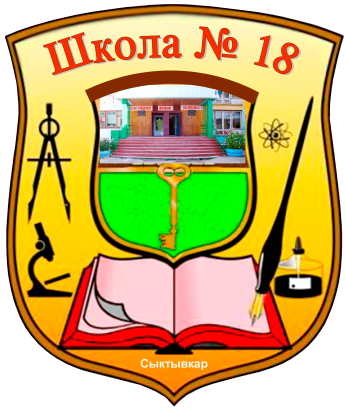 МУНИЦИПАЛЬНОЕ АВТОНОМНОЕ ОБРАЗОВАТЕЛЬНОЕ УЧРЕЖДЕНИЕ « СРЕДНЯЯ ОБРАЗОВАТЕЛЬНАЯ ШКОЛА №18 »
Конструирование учебных задач / учебных заданий по формированию метапредметных результатов обучения и УУД.
Учитель начальных классов:
Реброва Полина Владимировна
Сыктывкар, 2023
Примеры практической и учебной задач:
Структура учебной задачи
Учет психологического компонента при разработке.
Учебная задача должна:
Пример учебной  задачи из урока ОНЗ окружающий мир по теме «Чудеса воды» (фрагмент).
Целеполагающая часть:
мотивация к деятельности
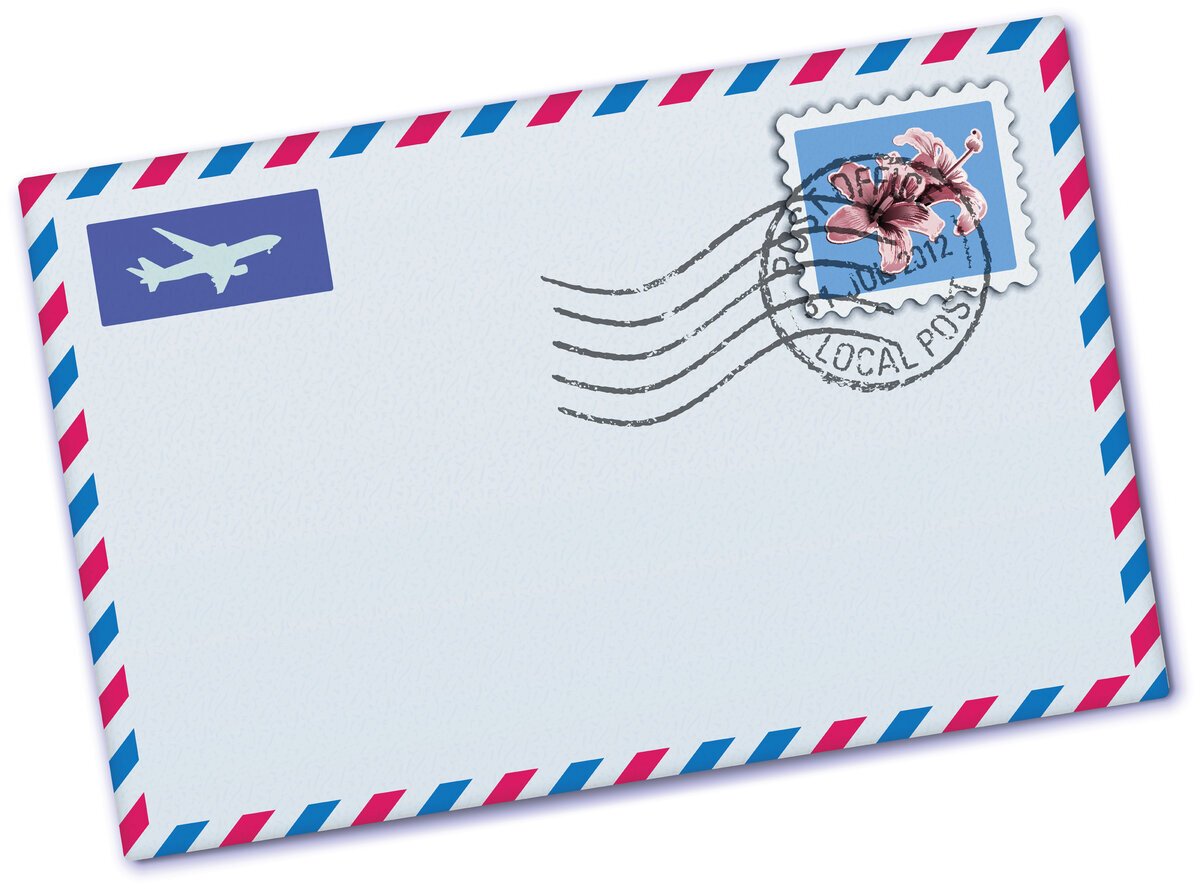 Куда: МАОУ «СОШ №18», г. Сыктывкар.
Кому: 3 «е» классу.
От куда: избушка Лосяша.
От кого: от Пина.
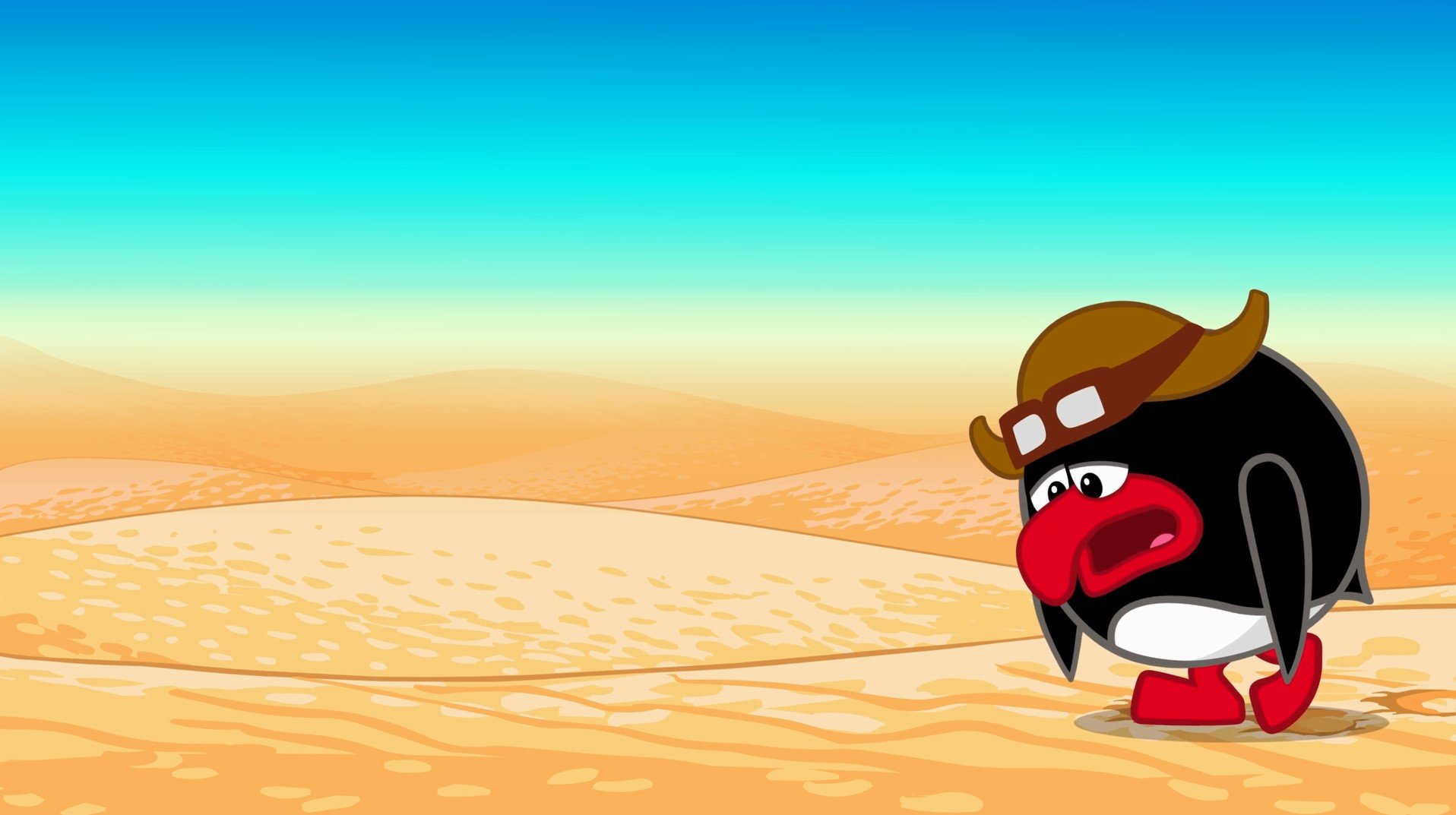 Содержательная часть:
Здравствуйте ребята, у меня случилась беда. 
      На  нашей полянке смешариков закончился лед, мне не чем охладиться.
     Крош говорит, что для этого нужно провести  опыты с водой и узнать про 7 чудес (свойств)  воды. Самое главное записать выводы, чтобы потом не забыл, как получается лед.
    Я совсем не знаю, какие нужно проводить опыты с водой, какие чудеса есть у воды и куда нужно записывать выводы после опытов. Поможете мне, друзья?
Критерии оценки:
1. Как провели опыты с водой.
2. Какие выводы сделали, куда записали.
3. Все ли чудеса (свойства) воды выявлены.
Фронтальная проверка:
- Учащиеся каждой группы рассказывают об изученных свойствах воды по плану, который записан на доске:
Как определить свойства воды.
Назови свойство воды.
3.    Какие выводы ты сделал на уроке.
Условия составления учебной задачи
Алгоритм составления учебной задачи
Конструктор учебных заданий по формированию универсальных учебных познавательных действий
 Формирование базовых логических действий 
 выявите существенные признаки объектов (явлений); 
 охарактеризуйте существенные признаки объектов (явлений); 
 установите существенный признак классификации; 
 установите основание для обобщения и сравнения; 
 выявите закономерности и противоречия в фактах, данных и наблюдениях; 
 предложите критерии для выявления закономерностей и противоречий; 
 выявите дефициты информации, необходимой для решения поставленной задачи; 
 выявите причинно-следственные связи при изучении явлений и процессов; 
 сделайте выводы на основе умозаключений; сформулируйте гипотезы о взаимосвязях; 
 выберите способ решения учебной задач. 
Формирование базовых исследовательских действий 
 сформулируйте проблемный вопрос, направленный на поиск ответа; 
 сформулируйте вопрос, фиксирующий противоречие между реальным и желательным состоянием ситуации, объекта; 
 сформулируйте гипотезу, истинность которой можно проверить в ходе исследования; 
 составьте план проведения исследования; 
 проведите несложное исследование (эксперимент) по установлению особенностей объекта изучения; …
 оцените достоверность информации, полученной в ходе исследования (эксперимента); 
 сформулируйте выводы по результатам проведенного исследования (эксперимента); 
 спрогнозируйте возможное развитие процессов, событий и их последствия в аналогичных или сходных ситуациях. 
Формирование умений работы с информацией 
 примените различные методы (инструменты, запросы) при поиске искомой информации; 
 выберите (проанализируйте, систематизируйте, интерпретируйте) информацию различных видов и форм представления; 
 найдите аргументы (подтверждающие/ опровергающие идею, версию) в различных информационных источниках; 
 выберите оптимальную форму представления информации; 
 проиллюстрируйте решаемые задач схемами, диаграммами; 
 оцените надежность информации по критериям; 
  сформулируйте критерии для оценки надежности информации.
Конструктор учебных заданий по формированию универсальных учебных коммуникативных действий
Формирование умения общаться 
 сформулируйте суждение в соответствии с целями и условиями общения; 
 выразите устно (письменно) свою точку зрения; 
 проведите переговоры; 
 распознайте, какие эмоции выражает собеседник; 
 распознайте предпосылки конфликтных ситуаций; 
 сформулируйте свои возражения собеседнику в корректной форме; 
 задайте вопросы по существу обсуждаемой темы; 
 выскажите идеи, нацеленные на решение задач; 
 сопоставьте свои суждения с суждениями других участников диалога; 
 публично представьте результаты выполненной работы; 
 выберите формат выступления, учитывая особенности аудитории. Формирование умения осуществлять совместную деятельность 
 обоснуйте необходимость применения групповых форм взаимодействия при решении поставленной задачи; 
 спланируйте организацию совместной работы, распределите роли, обсудите процесс и результат совместной работы; 
 проявите готовность руководить, выполнять поручения, подчиняться; 
 оцените качество своего вклада в решение общей задачи по критериям; 
 сравните результаты с исходной задачей и вклад каждого члена команды в достижение результатов.
Конструктор учебных заданий по формированию универсальных учебных регулятивных действий
Формирование умения самоорганизации 
 выявите проблему, возникающую при решении жизненных/учебных ситуаций; 
 выберите способ решения учебной задачи с учетом ресурсов и собственных возможностей; 
 составьте и аргументируйте алгоритм решения учебной задачи. Формирование умения самоконтроля 
 дайте оценку ситуации и предложите план ее изменения; 
 адаптируйте учебную задачу к новым условиям; 
 объясните причины достижения/недостижения результатов деятельности; 
 дайте оценку приобретенному опыту, найдите его позитивные стороны; 
 внесите коррективы в деятельность на основе новых обстоятельств; 
 оцените соответствие полученного результата цели и условиям. Формирование эмоционального интеллекта 
 выявите и проанализируйте причины собственных эмоций и эмоций другого человека; 
 поставьте себя на место другого человека, поймите мотивы и намерения другого;
  регулируйте выражения отрицательных и положительных эмоций. Формирование умений принятия себя и других 
 отнеситесь к другому человеку, его мнению осознанно; 
 признайте свое право и право другого на ошибку; 
 примите себя и других, не осуждая.
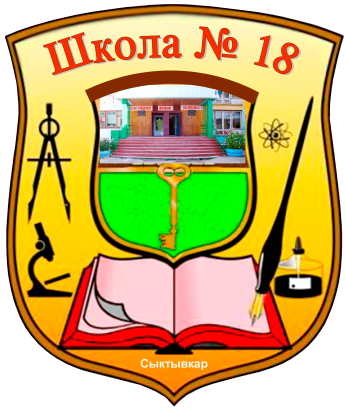 МУНИЦИПАЛЬНОЕ АВТОНОМНОЕ ОБРАЗОВАТЕЛЬНОЕ УЧРЕЖДЕНИЕ « СРЕДНЯЯ ОБРАЗОВАТЕЛЬНАЯ ШКОЛА №18 »
Конструирование учебных задач / учебных заданий по формированию метапредметных результатов обучения и УУД.
Учитель начальных классов:
Реброва Полина Владимировна
Сыктывкар, 2023